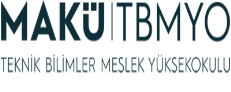 2020 – 2021 Güz Dönemi
Teknik Bilimler Meslek Yüksekokulu
Bilgisayar Programcılığı
ALGORİTMA ANALİZİ ve TASARIMI
4
Sıralama Algoritmaları
module
Öğr Gör  Hüseyin TURGUT
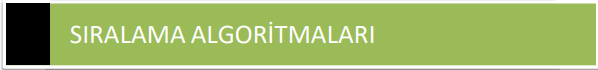 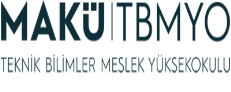 Elemeli Sıralama,Kabarcık Sıralama(Bubble Sort)
Seçmeli sıralama (selection sort)
Eklemeli sıralama(Insertion Sort)
Birleştirmeli Sıralama(Merge Sort) 
Yığın Sıralama(Heap Sort)
Shell Sort
Quick Sort
Radix Sort
Kova Sıralaması (Bucket Sort)
Sayarak sıralama (Coubting Sort)
Sallama sıralama (Shaker Sort)
Rastgele sıralama (Bogo Sort)
Şanslı Sıralama (Lucky Sort)
Serseri Sıralama (Stooge sort)
Şimşek Sıralaması(Flash Sort,Bora Sıralaması)
Cüce Sıralaması (Gnome Sort) 
Permütasyon Sıralaması (Permutation Sort)
Strand Sort (İplik Sıralaması)
Öğr Gör  Hüseyin TURGUT
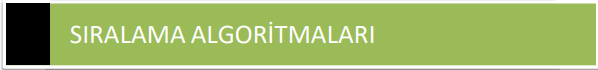 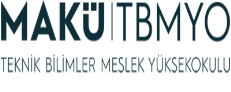 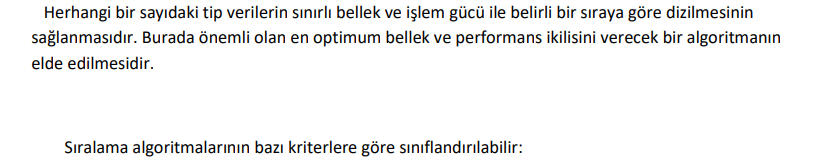 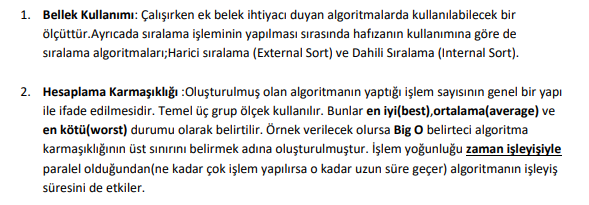 Öğr Gör  Hüseyin TURGUT
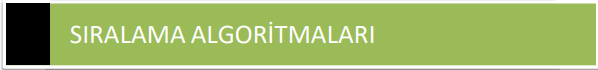 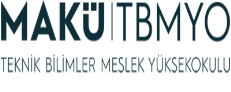 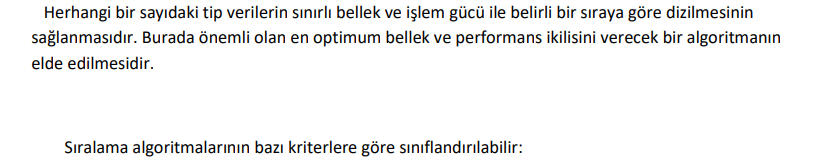 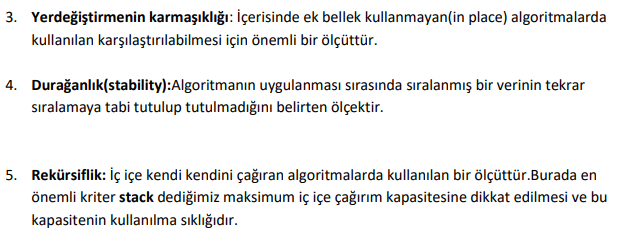 Öğr Gör  Hüseyin TURGUT
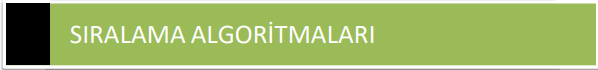 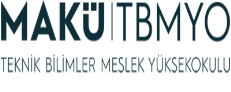 Fakat en önemli kriter 
Hafıza Verimliliği (Memory efficiency) ve
Zaman Verimliliği (Time efficiency)’dir. 

Kısaca algoritma analizindeki iki önemli kriteri bunlardır. Bir algoritmanın hızlı çalışması demek daha çok hafızaya ihtiyaç duyması demektir. 

Tersi durumda da bir algoritmanın daha az yere ihtiyaç duyması daha yavaş çalışması demektir. 

Ancak bir algoritma hem zaman hem de hafıza olarak verimliyse bu durumda diğer algoritmalardan başarılı sayılabilir.
Öğr Gör  Hüseyin TURGUT
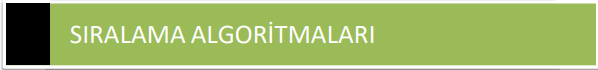 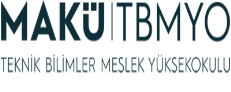 Elemeli Sıralama, Kabarcık Sıralama (Bubble Sort)
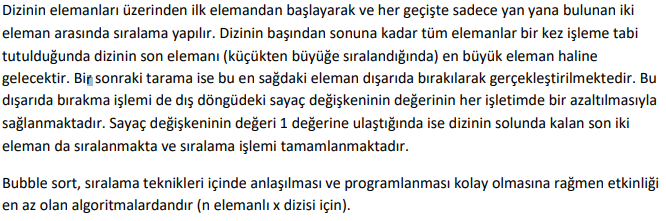 Öğr Gör  Hüseyin TURGUT
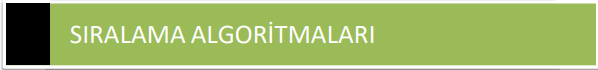 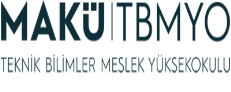 Elemeli Sıralama, Kabarcık Sıralama (Bubble Sort)
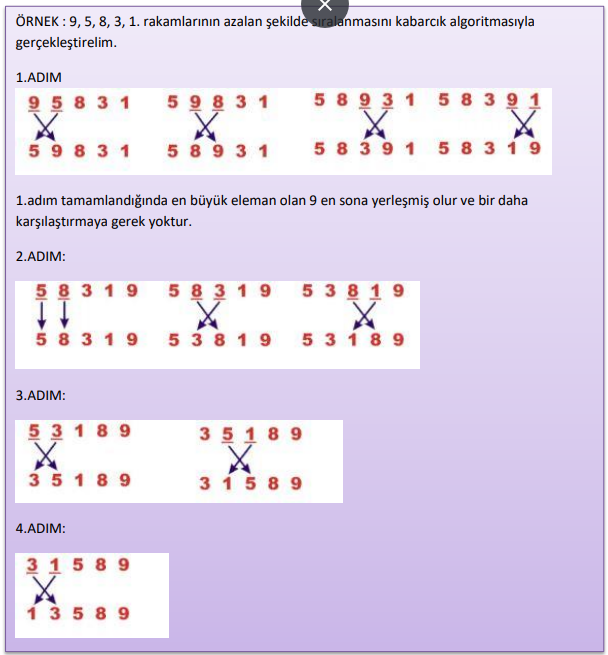 Öğr Gör  Hüseyin TURGUT
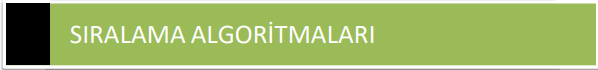 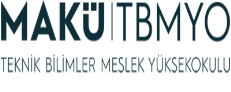 Elemeli Sıralama, Kabarcık Sıralama (Bubble Sort)
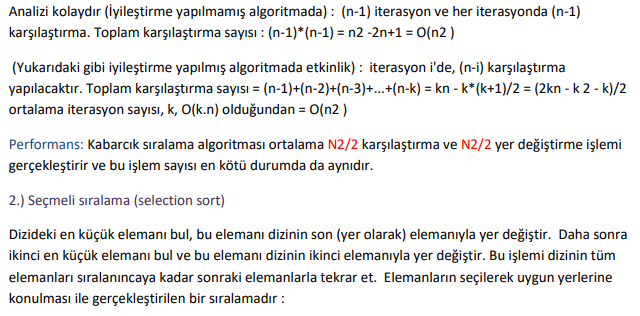 Öğr Gör  Hüseyin TURGUT
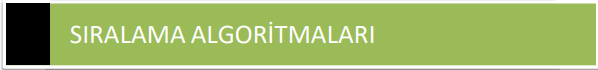 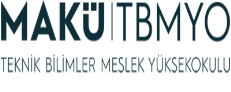 Seçmeli sıralama (selection sort)
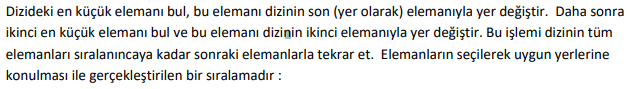 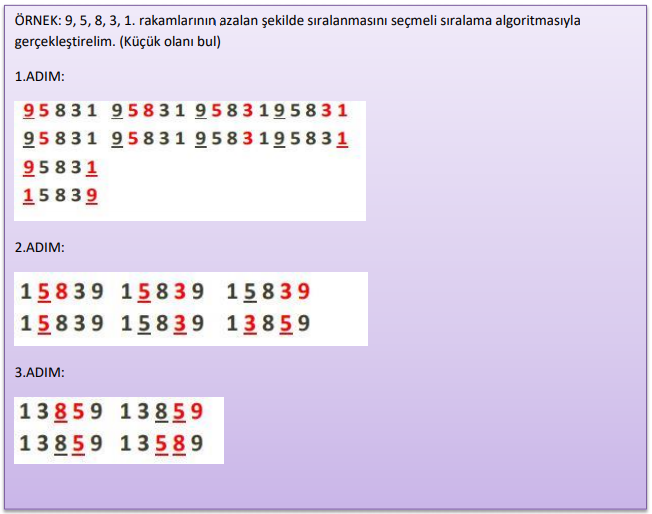 Öğr Gör  Hüseyin TURGUT
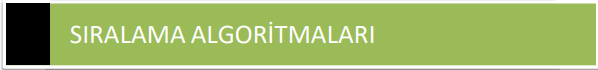 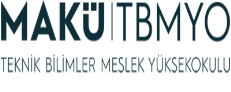 Eklemeli sıralama(Insertion Sort)
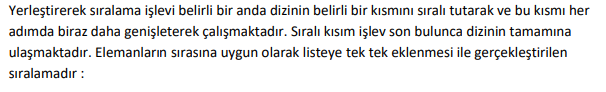 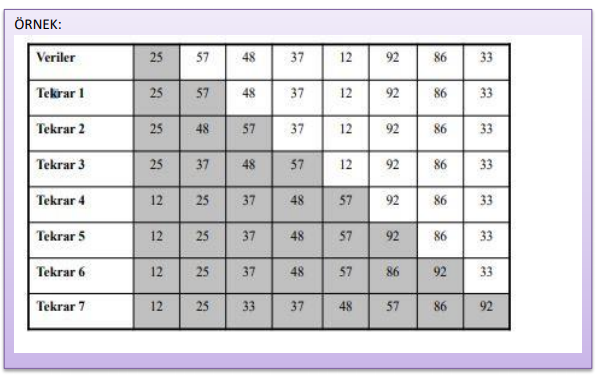 Öğr Gör  Hüseyin TURGUT
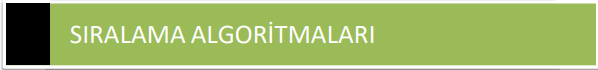 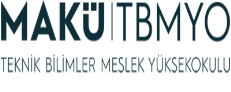 Birleştirmeli Sıralama(Merge Sort)
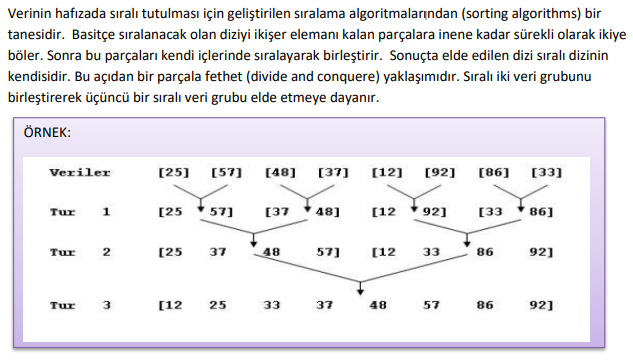 Öğr Gör  Hüseyin TURGUT
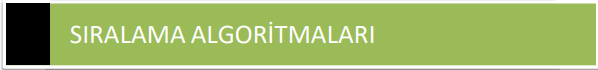 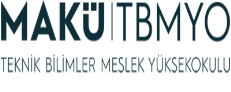 Yığın Sıralama(Heap Sort)
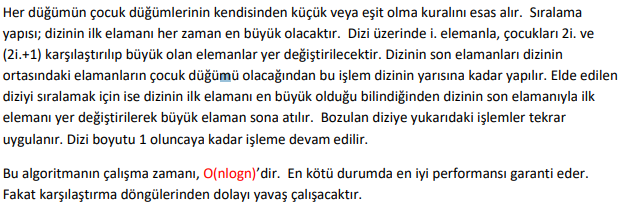 Öğr Gör  Hüseyin TURGUT
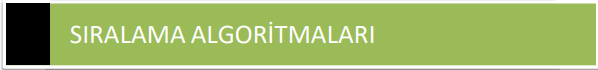 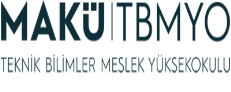 Shell Sort
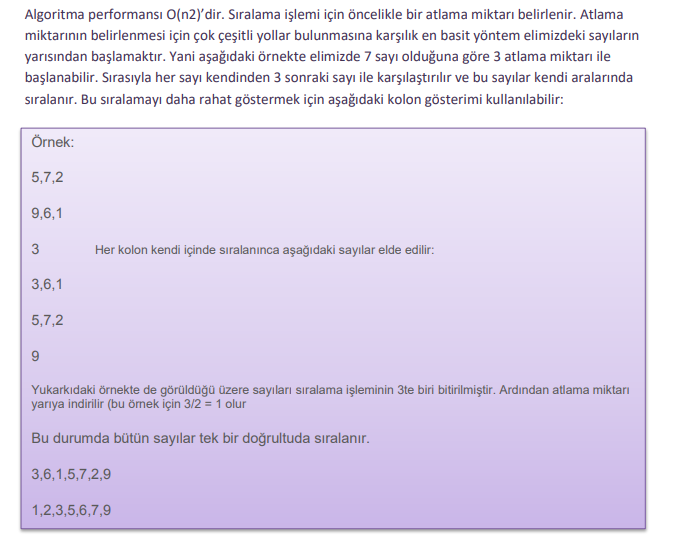 Öğr Gör  Hüseyin TURGUT
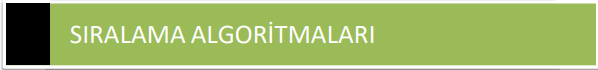 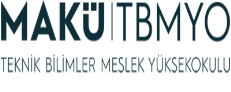 Quick Sort
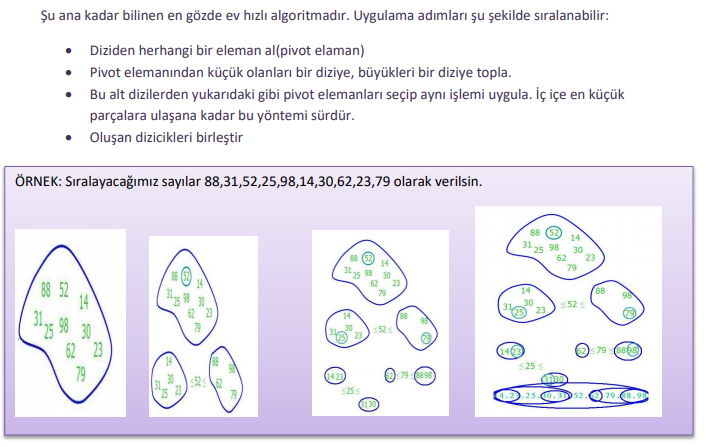 Öğr Gör  Hüseyin TURGUT
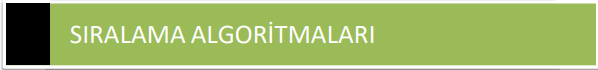 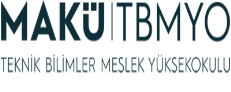 Radix Sort
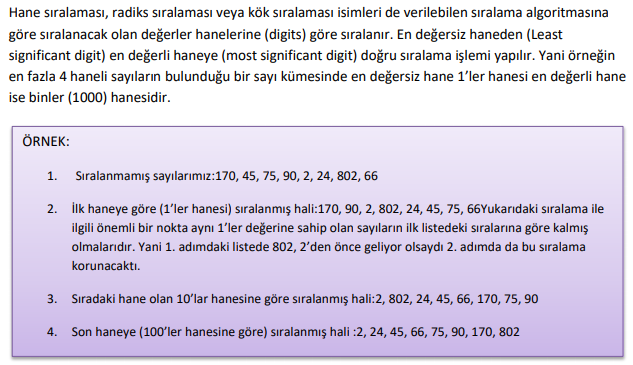 Öğr Gör  Hüseyin TURGUT
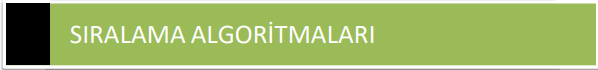 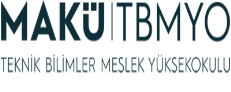 Kova Sıralaması (Bucket Sort)
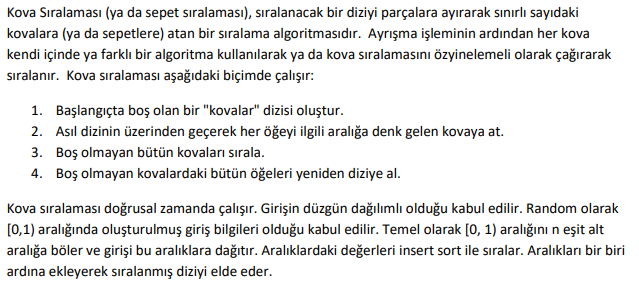 Öğr Gör  Hüseyin TURGUT
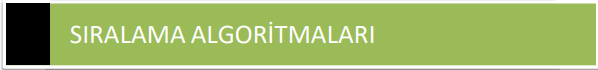 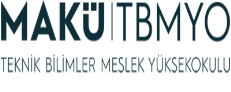 Sayarak sıralama (Coubting Sort)
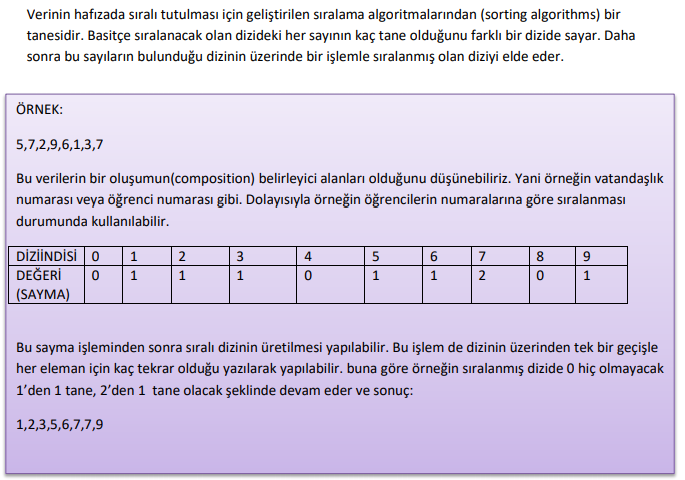 Öğr Gör  Hüseyin TURGUT
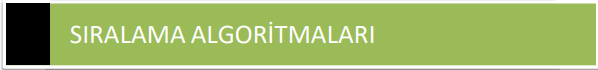 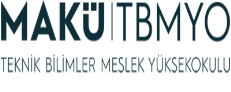 Sallama sıralama (Shaker Sort)
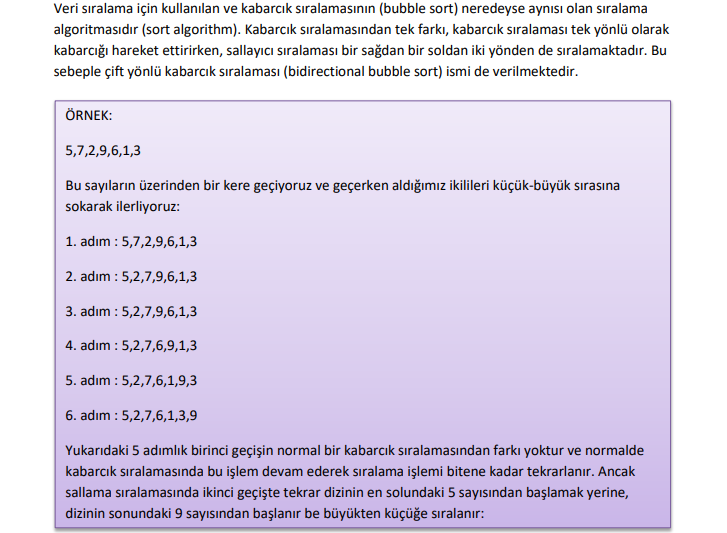 Öğr Gör  Hüseyin TURGUT
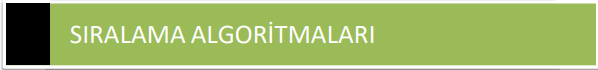 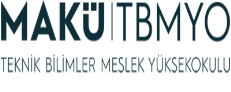 Sallama sıralama (Shaker Sort)
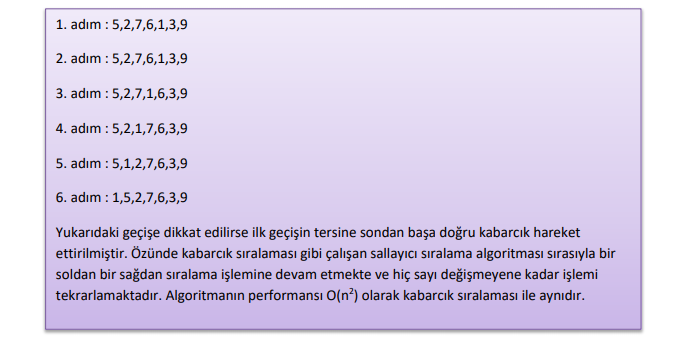 Öğr Gör  Hüseyin TURGUT
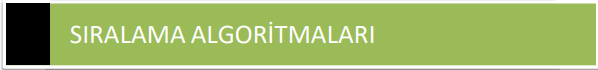 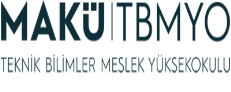 Rastgele sıralama (Bogo Sort)
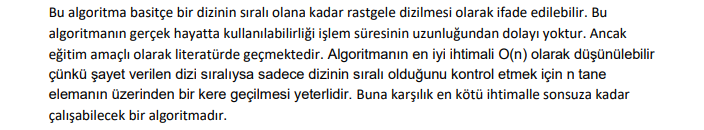 Öğr Gör  Hüseyin TURGUT
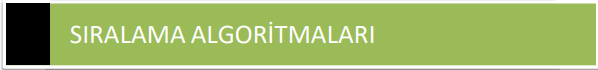 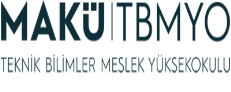 Şanslı Sıralama (Lucky Sort)
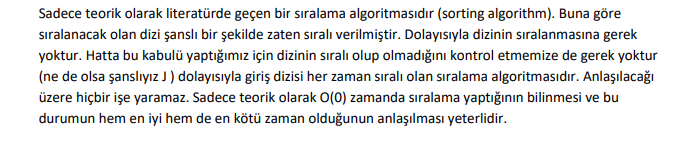 Algoritmanın açıklaması ve kodlanması
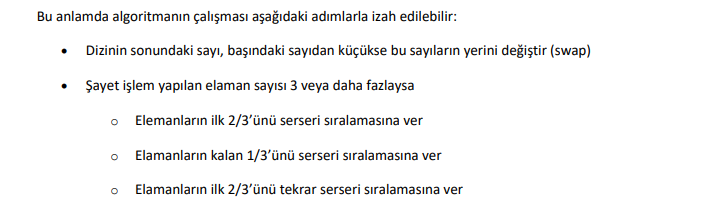 Öğr Gör  Hüseyin TURGUT
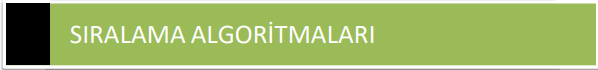 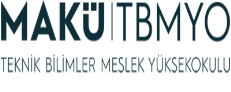 Şimşek Sıralaması(Flash Sort,Bora Sıralaması)
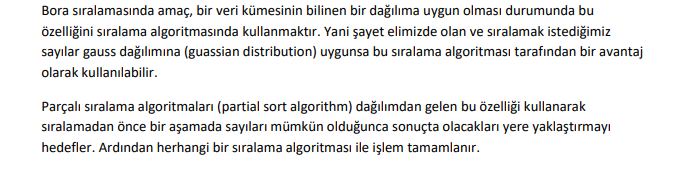 Öğr Gör  Hüseyin TURGUT
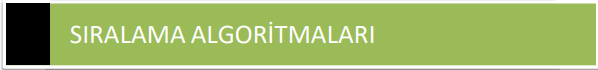 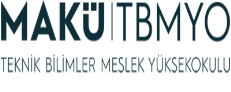 Şimşek Sıralaması(Flash Sort,Bora Sıralaması)
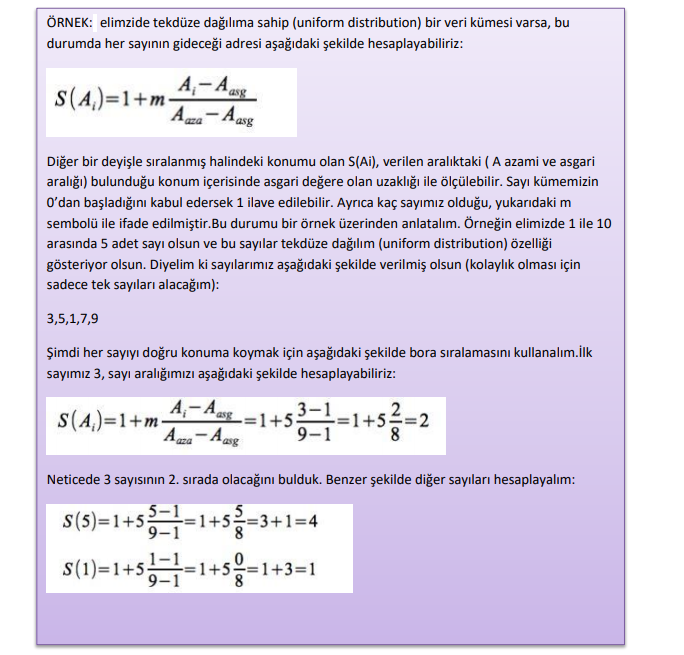 Öğr Gör  Hüseyin TURGUT
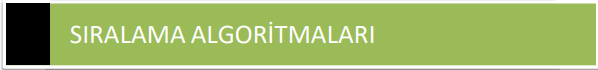 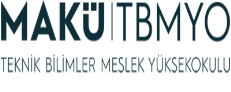 Şimşek Sıralaması(Flash Sort,Bora Sıralaması)
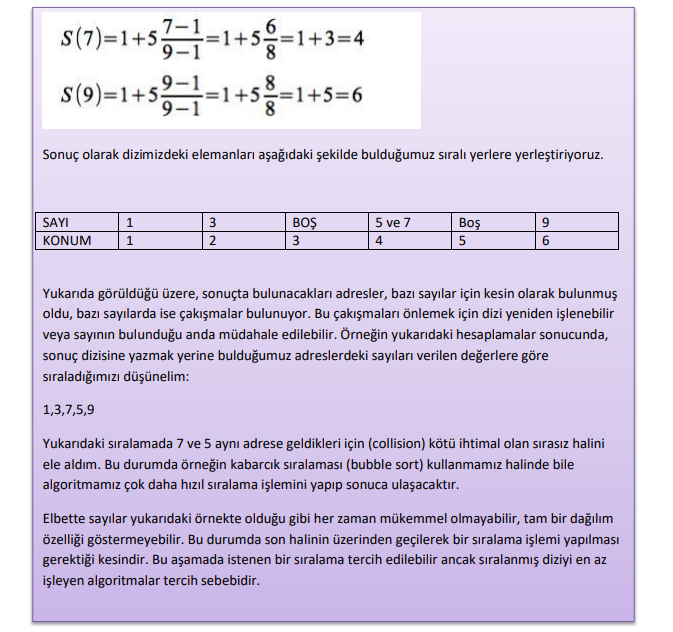 Öğr Gör  Hüseyin TURGUT
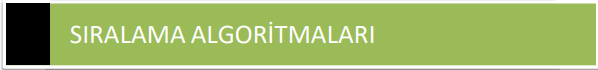 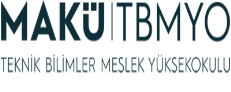 Cüce Sıralaması (Gnome Sort)
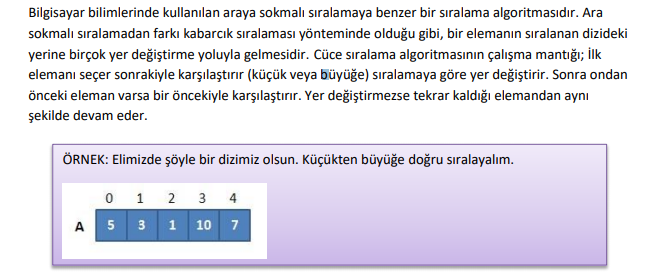 Öğr Gör  Hüseyin TURGUT
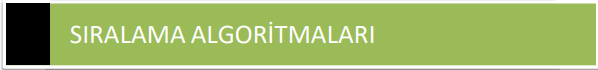 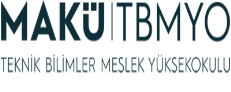 Cüce Sıralaması (Gnome Sort)
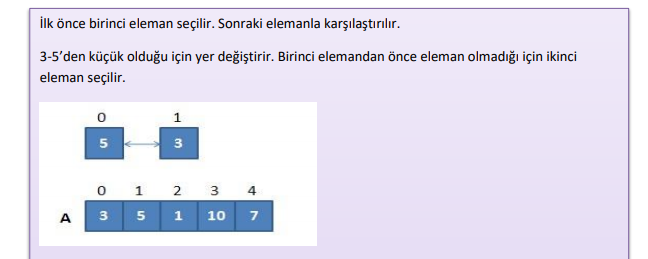 Öğr Gör  Hüseyin TURGUT
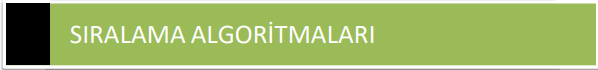 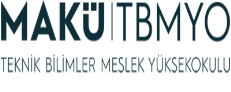 Cüce Sıralaması (Gnome Sort)
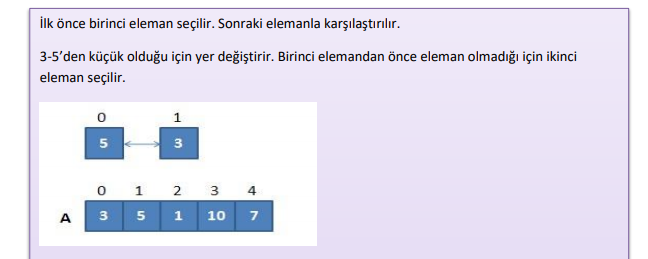 Öğr Gör  Hüseyin TURGUT
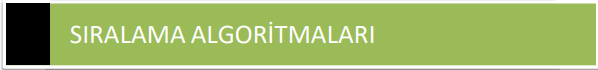 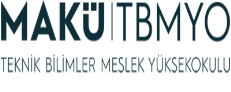 Cüce Sıralaması (Gnome Sort)
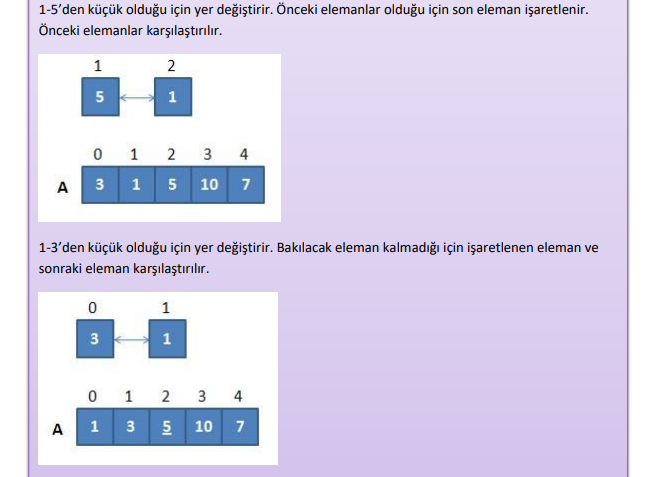 Öğr Gör  Hüseyin TURGUT
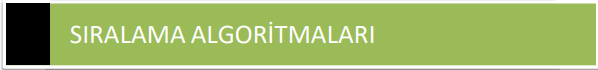 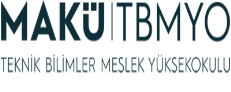 Cüce Sıralaması (Gnome Sort)
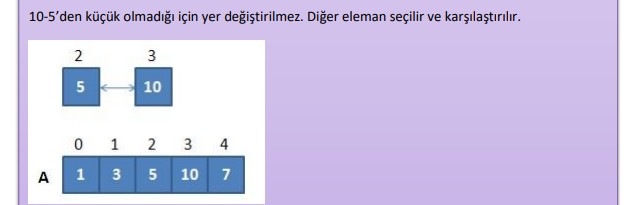 Öğr Gör  Hüseyin TURGUT
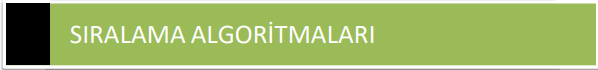 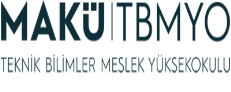 Cüce Sıralaması (Gnome Sort)
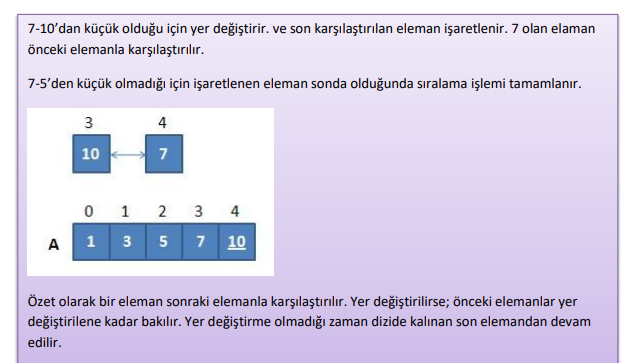 Öğr Gör  Hüseyin TURGUT
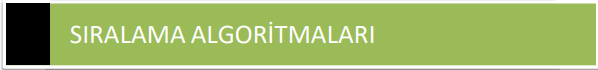 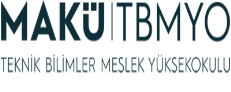 Permütasyon Sıralaması (Permutation Sort)
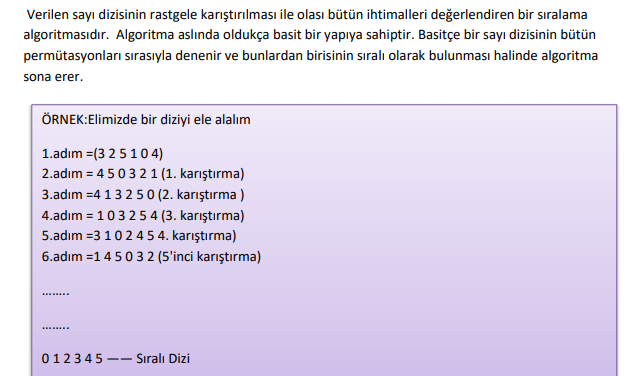 Öğr Gör  Hüseyin TURGUT
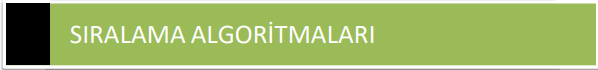 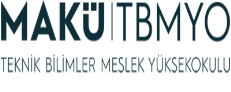 Strand Sort (İplik Sıralaması)
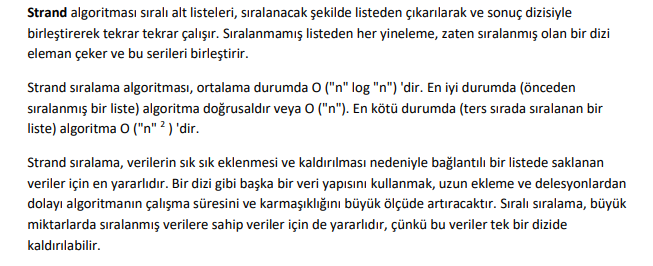 Öğr Gör  Hüseyin TURGUT
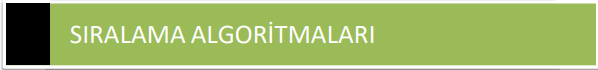 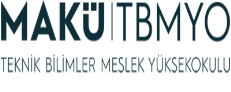 Strand Sort (İplik Sıralaması)
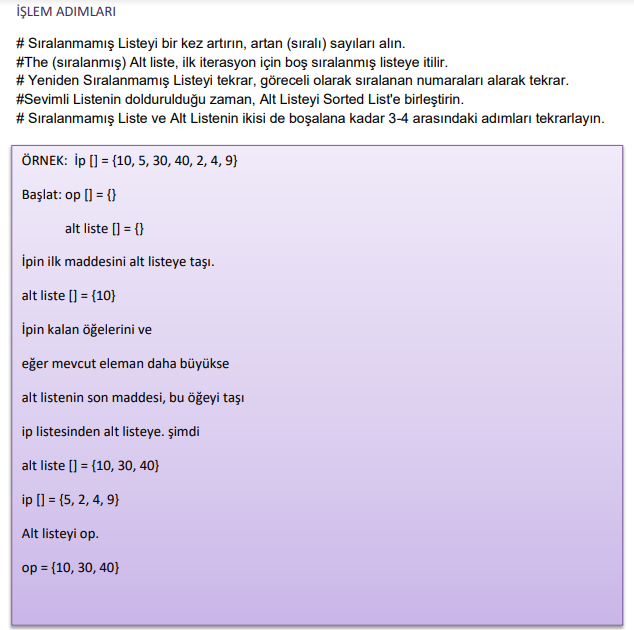 Öğr Gör  Hüseyin TURGUT
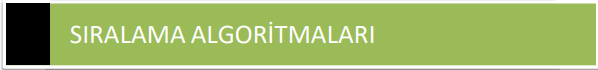 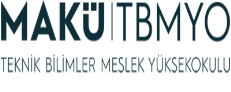 Strand Sort (İplik Sıralaması)
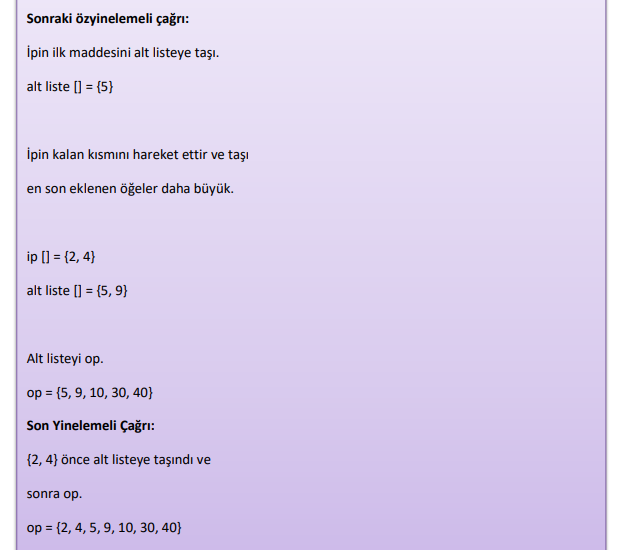 Öğr Gör  Hüseyin TURGUT
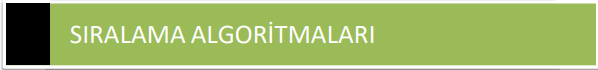 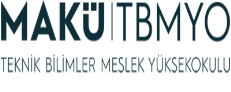 ALGORİTMALARIN ÇALIŞMA PERFORMANSLARI
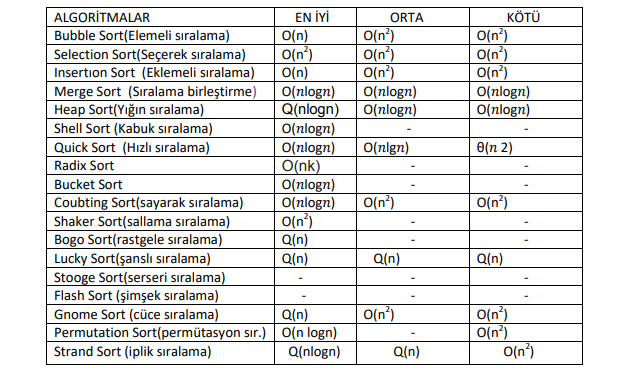 Öğr Gör  Hüseyin TURGUT
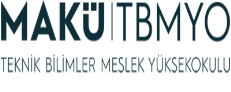 Kaynaklar
A 1.) http://hpss.endustri.cu.edu.tr/ders/ENS255/9.Hafta_Siralama_Algoritmalari.pdf 2.) http://bilgisayarkavramlari.sadievrenseker.com/2008/08/09/kabarcik-siralamasi-baloncuksiralamasi-bubble-sort/ 3.) https://e-bergi.com/y/siralama-algoritmalari/ 4.) https://www.slideshare.net/veysiertekin/siralama-algoritmalari-ileri-algoritma-analizi 5.) http://bilgisayarkavramlari.sadievrenseker.com/2008/08/09/hizli-siralama-algoritmasi-quicksort-algorithm/ 6.) http://bilgisayarkavramlari.sadievrenseker.com/2008/12/20/kabuk-siralama-shell-sort/ 7.) http://bilgisayarkavramlari.sadievrenseker.com/2008/11/09/taban-siralamasi-radix-sort/ 8.) https://www.hackerearth.com/practice/algorithms/sorting/bucket-sort/tutorial/ 9.) http://hanmurat.com/blog/wp-content/uploads/2017/08/5.Hafta-AlgoritmaAnalizi_S%C4%B1ra-%C4%B0statistikleri-Bilinen-Prob.pdf 10.)http://bilgisayarkavramlari.sadievrenseker.com/2008/08/09/sayarak-siralama-counting-sort/ 11.)http://bilgisayarkavramlari.sadievrenseker.com/2008/12/18/sallayici-siralamasi-shaker-sort/ 12.)http://bilgisayarkavramlari.sadievrenseker.com/2009/10/31/bogo-siralama-bogosort/ 13.)http://bilgisayarkavramlari.sadievrenseker.com/2009/10/31/sansli-siralama-lucky-sort/ 14.)http://bilgisayarkavramlari.sadievrenseker.com/2009/12/26/serseri-siralamasi-stooge-sort/ 15.)http://bilgisayarkavramlari.sadievrenseker.com/2012/05/25/flash-sort-simsek-siralamasibora-siralamasi/ 16.)http://www.ibasoglu.com/algoritmalar/gnome-sort-cuce-siralama-algoritmasi.html 17.)http://sgunes.com/?p=1279 18.)https://www.geeksforgeeks.org/bogosort-permutation-sort/ 19.)https://www.yazilimkaravani.net/2018/05/bogo-sort.html 20.)https://rosettacode.org/wiki/Sorting_algorithms/Strand_sort 21.)http://forum.csharpnedir.com/forum_posts.asp?TID=27796&title=strand-sort-%DDpliksralama-algoritmas 22.)http://enacademic.com/dic.nsf/enwiki/7846169 23.)https://xlinux.nist.gov/dads/HTML/strandSort.html 24.)https://www.geeksforgeeks.org/strand-sort/ 25.)http://yasnsahn.com/?p=662 26.)http://kbhkn.blogspot.com/2015/04/quick-sort-mu-merge-sort-mu.html 27.)http://www.algoritmauzmani.com/algoritmalar/merge-sort-birlestirme-siralamasi-ornek-ckodu/ 28.)http://w3.gazi.edu.tr/~suatozdemir/teaching/bm218/04.QuickSort.pdf 29.)https://www.cs.usfca.edu/~galles/visualization/RadixSort.html 30.)https://www.cs.usfca.edu/~galles/visualization/BucketSort.html 31.)https://yazilimagiris.com/author/cansukarakus/?print=pdf-search 32.)https://1004ce028.wordpress.com/homeworks/counting-sort/ 33.)https://en.wikibooks.org/wiki/Algorithm_Implementation/Sorting/Gnome_sort 34.)https://www.geeksforgeeks.org/gnome-sort-a-stupid-one/ 35.)http://bilgisayarkavramlari.sadievrenseker.com/2012/06/01/permutasyon-siralamasipermutation-sort/ 36.)http://www.cs.iusb.edu/~danav/teach/b424/b424_15_bubblesort.html 20 37.)https://www.researchgate.net/publication/260163622_Parallelize_Bubble_Sort_Algorithm_ Using_OpenMP 38.)http://www.personal.kent.edu/~rmuhamma/Algorithms/MyAlgorithms/Sorting/bubbleSort. htm 39.)https://www.researchgate.net/publication/305343153_IMPLEMENTATION_OF_SERIAL_AND _PARALLEL_BUBBLE_SORT_ON_FPGA
Öğr Gör  Hüseyin TURGUT
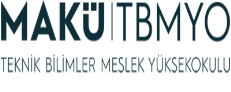 2020 – 2021 Güz Dönemi
Teknik Bilimler Meslek Yüksekokulu
Bilgisayar Programcılığı
ALGORİTMA ANALİZİ ve TASARIMI
4
module
son
Kaynak: 
Vasif Nabiyev, "Yapay Zeka", Seçkin Yayınları, 3 baskı 2010Stuart Russel, Peter Norvig, "Artificial Intelligence: Modern Approach" , Prentice Hall, 2003
Öğr Gör  Hüseyin TURGUT